SVĚT OČIMA NESLYŠÍCÍCH
Z ORIGINÁLU "sEEING WORLD THROUGH DEAF EYES" OD MATTHEW dYE ZPRACOVALY ALŽBĚTA HOLÁ A NELA JIRSOVÁ
Kompenzuje se ztráta sluchu "superzrakem"?
- vid (sensation)

- vnímání (perception)

- pozornost (attention)
TESTVNÍMÁNÍ KONTRASTU
[Speaker Notes: https://www.researchgate.net/figure/Sample-VCTS-6500-contrast-sensitivity-chart-Source-Vistech-Consultants-1988_fig4_267839011]
TEST SVĚTLOSTI
[Speaker Notes: http://glennmessersmith.com/images/adjust.htm]
TEST SVĚTLOSTI
[Speaker Notes: http://glennmessersmith.com/images/adjust.htm]
TESTVLIVU ZVUKU NA VNÍMÁNÍ OBRAZU
[Speaker Notes: https://www.youtube.com/watch?v=D3Z1cxA2Tp0]
TESTPOZORNOSTI
[Speaker Notes: https://www.youtube.com/watch?v=IGQmdoK_ZfY]
TEST
POSNERŮVTEST
NEBO VIDEO
[Speaker Notes: https://www.psytoolkit.org/experiment-library/experiment_cueing.html]
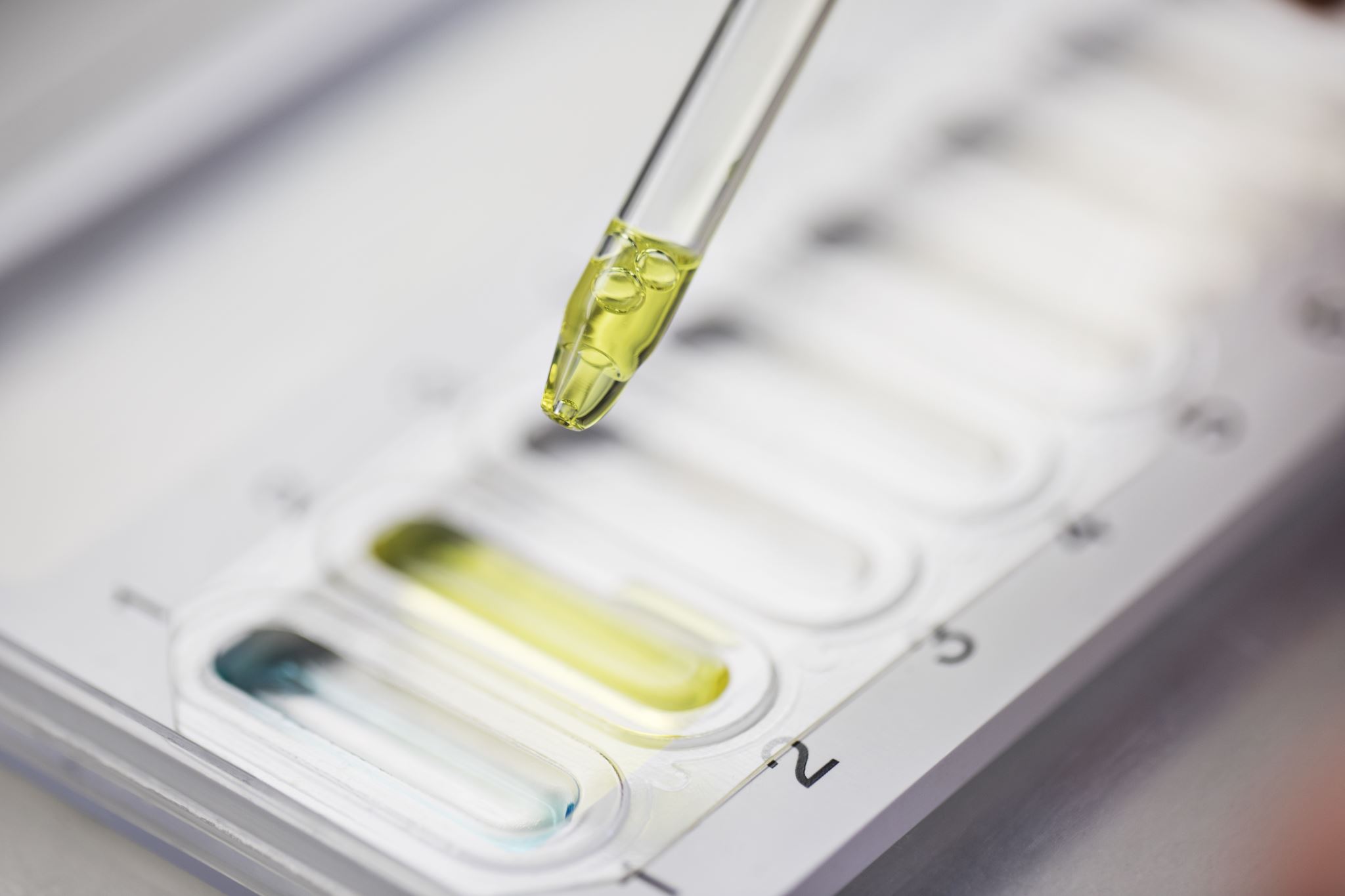 "Everyone knows what attention is. It is the taking possession by the mind in clear and vivid form, of one out of what seem several simultaneously possible objects or trains of thought... It implies withdrawl from some things in order to deal effectively with others, and is a condition which has a real opposite in the confused, dazed, scatterbrained state."
William James
Výzkum
Davide Bottari, Elena Nava a kolegové:
zorné pole – 3 a 8 stupňů 
slyšící x neslyšící 
neslyšící rychlejší při detekování cíle ve 3 i 8 stupních 
obě skupiny podobný časový průběh v orientaci
zvýšená schopnost u neslyšících zaměřit cíl v periférii
Prostorové rozložení pozornosti
slyšící jedinci upírají největší pozornost na předmět, který sledují a nevěnují se perifernímu vnímání 
režim quarterbacku - využívají neslyšící 
Wing Loke a Shareen Song - neslyšící zaznamenali cíl v periferi i v centrální lokaci dříve než slyšící jedinci 
rušivé informace "flankers" - Jason Porksch a Daphne Bavelier 
        - rozlišení tvarů a manipulace s umístěním 
        - slyšící -  lepší výsledky v centru 
        - neslyšící - lepší výsledky v periferii
Test
Mathew Dye, Peter Hauser, Daphne Bavelier 
užitečné zorné pole (Useful Field of View – UFOV) 
slyšící x neslyšící měli identifikovat podnět (obličej) a místo, kde se současně pohybuje hvězda 
měřená délka času - neslyšící potřebovali méně času než slyšící 

Charlotte Codina a kolegové 
slyšící a neslyšící děti x slyšící a neslyšící dospělí 
hlášení blikajících LED 
dospívající neslyšící a dospělí neslyšící reagovali mnohem rychleji než slyšící vrstevníci
Mozek neslyšících
mozek = více smyslový procesor 
McGurk efekt - zvuková iluze
 - pohyby rtů zaujmou sluchové vnímání   řeči 

Techniky: 
ERP (event-related-potencial)
FMRI (functional-magnetic-resonance-imaging)
[Speaker Notes: https://www.youtube.com/watch?v=jtsfidRq2tw]
Deaf Gain a oko pozorovatele
neslyšící mají výhody v periferním vidění 
slyšící zaznamenávají periferii sluchovým systémem 
Snížení dopravních nehod a lepší pozornost ve sportu? 
z neslyšící perspektivy = Deaf Gain, z medicínského hlediska naopak 
neslyšící dokáží díky vizuálnímu zpracování lépe naslouchat
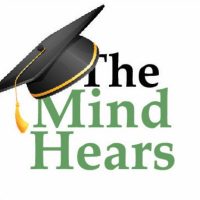 Nezodpovězené otázky
velmi krátká práce s neslyšícími dětmi - dodnes není známo, jak časné změny ve vizuálním zpracování mohou nastat 
nevíme, zda kompenzační pomůcky neruší vizuální pozornost 
Deaf Gain a Sign Gain by měly spolupracovat spolu: 
podpora zdravého myšlení
lingvistika 
sociálně-kulturní rozvoj neslyšících dětí
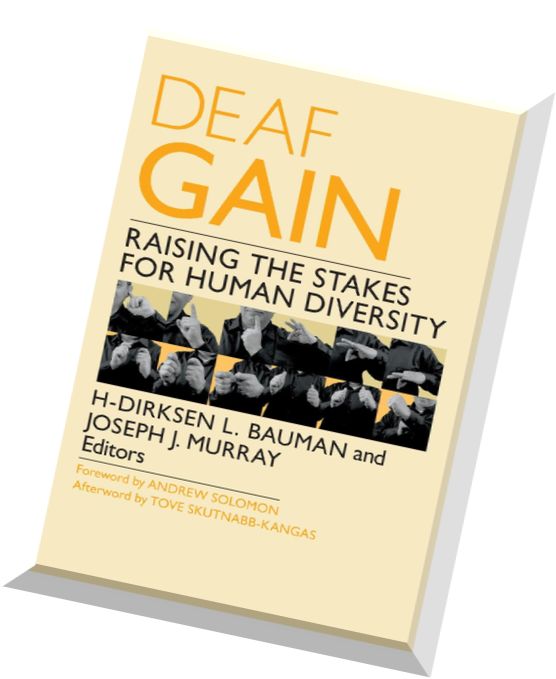 OTÁZKY
1) Jmenujte alespoň jeden ze způsobů testování 

2) V čem spočívá McGurk efekt?
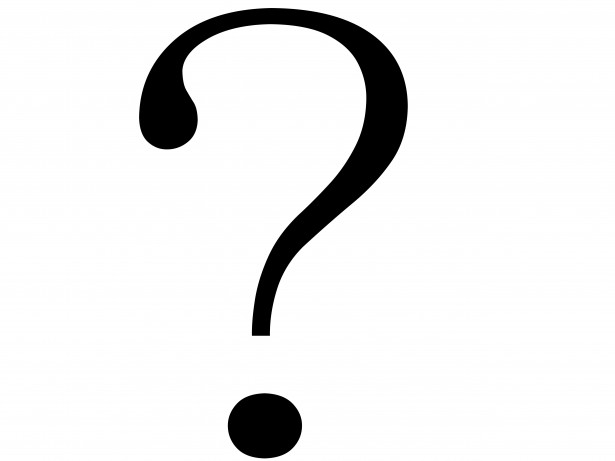